BCC221 Programação Orientada a Objetos
Prof. Marco Antonio M. Carvalho
2014/2
Endereços Importantes
Site da disciplina: 
http://www.decom.ufop.br/marco/

Moodle: 
www.decom.ufop.br/moodle

Lista de e-mails: 
bcc221-decom@googlegroups.com

Para solicitar acesso: 
http://groups.google.com/group/bcc221-decom
2
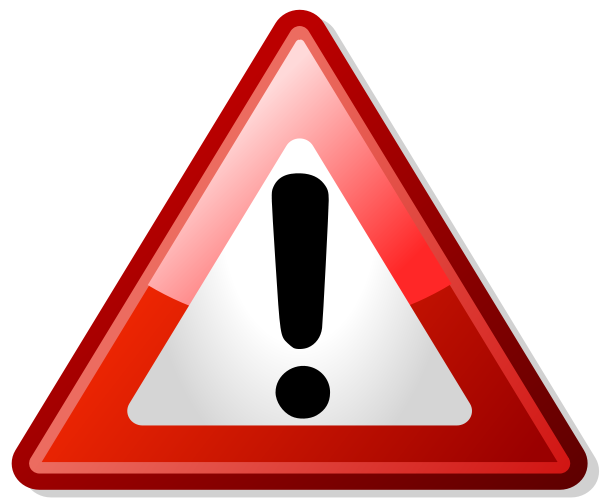 Avisos
3
Avisos
4
Na aula passada
Processamento de Arquivos
5
Na aula de hoje
Breve história do Java
Criação de Um Programa Java
Instruções de Saída
Importando Classes
Classe Scanner
Caixas de Diálogo
Operadores e Palavras Reservadas
Vetores
API Java
Classes e Métodos
Passagem de Parâmetros
Escopo de Variáveis e Atributos
Construtores
Finalizadores e Coleta de Lixo Automática
Membros static
Outros
6
Breve História do Java
A Sun Microsystems financiou uma pesquisa corporativa interna em 1991, com codinome Green
Microprocessadores;
O foco eram dispositivos eletrônicos inteligentes destinados ao consumidor final.
O projeto resultou em uma linguagem de programação baseada em C e C++
Oak (Carvalho): já existia;
Java: a cidade, o café.
7
Breve História do Java
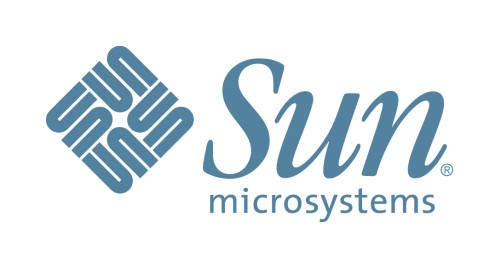 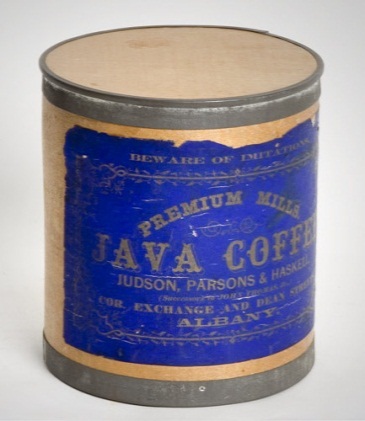 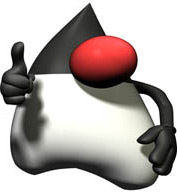 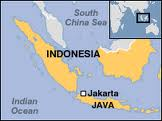 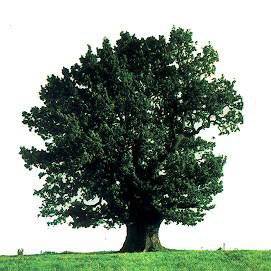 8
Principais Características
Orientação a objetos;
Portabilidade;
Facilidades para criação de programas com recursos de rede;
Sintaxe similar a C/C++;
Facilidades para criação de programas distribuídos e multitarefa;
Desalocação automática de memória;
Vasta coleção de bibliotecas (ou APIs);
Frameworks.
9
APIs
As bibliotecas de classes Java são também conhecidas como APIs (Applications Programming Interface)
Fornecidas por compiladores;
Fornecidas por fornecedores independentes de software
Aplicações gráficas;
Estruturas de dados;
Acessibilidade;
Sons;
Programação distribuída e paralela;
Bancos de dados;
Jogos;
E-mail;
Etc.
10
Criação de um Programa Java
11
Criação de um programa Java
Cria-se um código fonte com a extensão .java;
O programa é compilado 
javac meuPrograma.java
É gerado o bytecode (arquivo .class), que será interpretado durante a execução; 
O(s) arquivo(s) .class são carregados para a memória ;
O interpretador (ou Java Virtual Machine) Java executa os programas carregados
java meuPrograma
12
Bytecode
Os programas em Java são compilados para bytecode
Uma forma intermediária de código, a ser interpretada pela máquina virtual Java (Java Virtual Machine - JVM).
Isto permite maior portabilidade dos códigos Java
Qualquer sistema que inclua uma JVM executa qualquer código Java.
A JVM é responsável pelo gerenciamento dos aplicativos, à medida em que estes são executados
Possui grande controle sobre quais ações um determinado código pode realizar;
Sandbox.
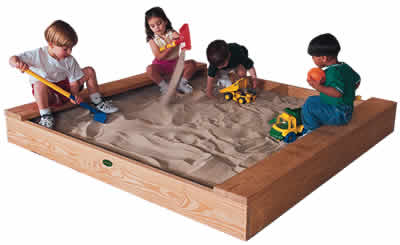 13
Ciclo de um programa Java
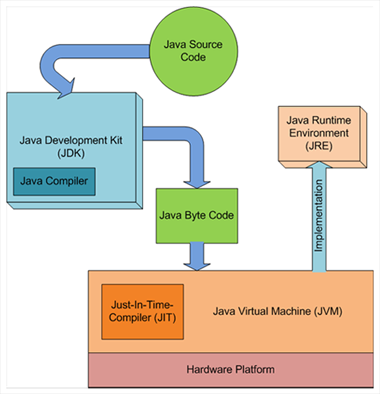 14
Java Runtime Environment
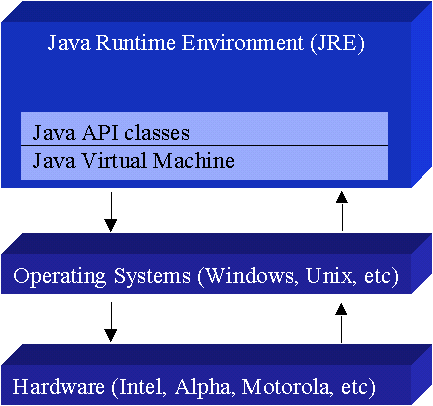 15
Instruções de Saída
16
Primeiro Exemplo
public class Welcome1 
{ 
   //o método main inicia a execução da aplicação Java
   public static void main( String args[] )
   {
      //Java é case sensitive, cuidado com as letras maiúsculas
      System.out.println( "Welcome to Java Programming!" );
   }
}
17
Primeiro Exemplo
Todo programa em Java consiste de pelo menos uma classe definida pelo programador
Padrão de nomenclatura igual ao C++;
As definições de classe que começam com o especificador public devem ser armazenadas em arquivos que possuam o mesmo nome da classe
Definir mais de uma classe public no mesmo arquivo é um erro de sintaxe.
A assinatura do método main é invariável
public static void main(String args[]);

O static indica que o método será executado automaticamente pela JVM, sem necessidade de instanciar.
18
Especificadores de Acesso
19
Instrução de Saída
System.out é conhecido como objeto de saída padrão
System.out.println( "Welcome to Java Programming!" );

O método println imprime a string e quebra a linha ao final	
Para não quebrar a linha, utiliza-se o método print.
Ambos também aceitam ‘\n’ como caractere de nova linha.
20
Caracteres de Escape
21
printf em Java
Também há o método System.out.printf (a partir do Java SE 5.0) para exibição de dados formatados
Similar ao printf de C/C++.
22
printf em Java
public class Welcome4
{
       public static void main(String args[])
       {
               System.out.printf("%s\n%s\n", "Welcome to", "Java Programming");
       }
}
23
Importando Classes
24
Importando Classes
O compilador utiliza instruções import para identificar e carregar classes usadas em um programa Java
As instruções de importação são divididas em dois grupos:
Núcleo do Java (nomes que começam com java);
Extensões do Java (nomes que começam com javax).
Java possui um rico conjunto de classes predefinidas
Agrupadas em pacotes;
Por padrão, o pacote java.lang é importado automaticamente
Classe System.
25
Classe Scanner
26
Classe Scanner
import java.util.Scanner;

public class Adicao
{
       public static void main(String args[])
       {
               Scanner entrada = new Scanner(System.in);
               
               int numero1, numero2, soma;
               
               System.out.printf("Informe o primeiro inteiro\n");
               numero1 = entrada.nextInt();//lê o primeiro inteiro
               System.out.printf("Informe o segundo inteiro\n");
               numero2 = entrada.nextInt();//lê o segundo inteiro
               
               soma = numero1+numero2;
               System.out.printf("A soma é %d\n", soma);
       }
}
27
Classe Scanner
Um Scanner permite que o programa leia dados
Deve ser criado um objeto desta classe;
Os dados podem vir de diferentes fontes
Disco
Teclado
Etc.
Antes de utilizar um Scanner, o programa deve especificar qual é a origem dos dados
No nosso exemplo, System.in indica a entrada padrão.
O método nextInt() lê o próximo número inteiro da entrada;
É possível evitar a importação da classe Scanner, se utilizarmos o nome completo da classe

java.util.Scanner entrada = new java.util.Scanner(System.in);
28
Classe Scanner
Outros métodos úteis da classe Scanner são:
next();
nextByte();
nextDouble();
nextFloat();
nextLine();
Estes métodos ainda possuem métodos similares hasNext, que determinam se ainda há possíveis tokens a serem lidos
Por exemplo, hasNextInt().
29
Caixas de Diálogo
30
Caixas de Diálogo
Caixas de diálogo são janelas utilizadas para informar ou obter dados ao usuário
Fornecem uma interface mais amigável que o terminal;
Janelas simples.
No exemplo a seguir, será importada a classe JOptionPane, que oferece caixas de diálogo
A classe está contida no pacote javax.swing.
31
Exemplo 3
// Pacotes de extensão Java
import javax.swing.JOptionPane;  
//importa a classe JOptionPane

public class Welcome4 {
   public static void main( String args[] )
   {
     //o parâmetro null posiciona a janela no meio da tela 
            JOptionPane.showMessageDialog(null,"Welcome\nto\nJava\nProgramming!");
    //necessário em aplicações gráficas
      System.exit( 0 );  //termina o programa
   }
}
32
Exemplo 3
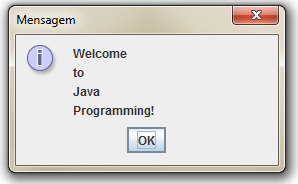 33
Exemplo 4
import javax.swing.JOptionPane; 

public class Addition {
   public static void main( String args[] )
   {
      String firstNumber;   //primeira string digitada pelo usuário
      String secondNumber;  //segunda string digitada pelo usuário
      int number1;          //primeiro número
      int number2;          //segundo número
      int sum;              //soma

      //lê o primeiro número como uma string
      firstNumber = JOptionPane.showInputDialog("Enter first integer");

      //lê o segundo número como uma string
      secondNumber = JOptionPane.showInputDialog("Enter second integer");
34
Exemplo 4
// converte os números de String para int
      number1 = Integer.parseInt(firstNumber); 
      number2 = Integer.parseInt(secondNumber);

      // adiciona os numeros
      sum = number1 + number2;

      // mostra o resultado
      JOptionPane.showMessageDialog(null, "The sum is " + sum, "Results",
                                                       JOptionPane.PLAIN_MESSAGE);

      System.exit( 0 ); 
   }
}
35
Saída
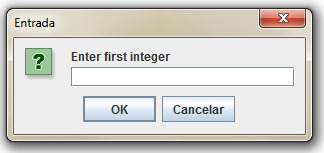 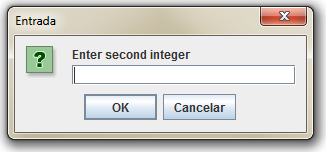 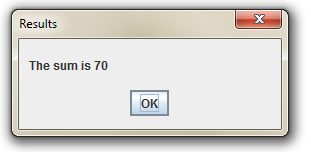 36
Constantes JOptionPane
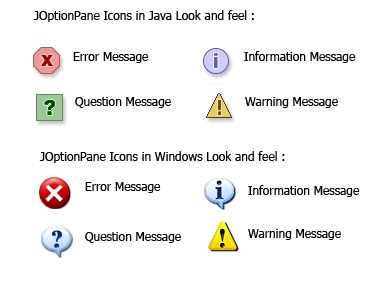 37
Exemplo 4
A InputDialog é outra caixa predefinida na JOptionPane
Caixa de diálogo de entrada;
O método showInputDialog() a mostra na tela.
Os dados são lidos como strings, e depois convertidos para inteiros
As classes String e Integer são do pacote java.lang.
O mesmo pode ser feito com as classes Float (parseFloat) e Double (parseDouble).
38
Erro Comum
Separamos texto e o conteúdo de variáveis pelo operador +
Converte o valor da variável e a concatena no texto.
Suponha y = 5:
“y+2 = ”+y+2 imprime “y+2 = 52”;
“y+2 = ”+(y+2) imprime “y+2 = 7”.
39
Operadores e Palavras Reservadas
40
Operadores em Java
41
Palavras Reservadas
42
[Speaker Notes: Final:constante]
Similaridades Com C/C++
Comentários;
Operadores relacionais;
Atribuições simplificadas;
Incremento e decremento;
Operadores lógicos;
Desvio Condicional
if, if-else, operador ternário (?:) e aninhamentos.
Estrutura de seleção
switch-case.
Estruturas de repetição
while, do-while, for e aninhamentos.
43
Vetores
44
Vetores
Em Java, os vetores são muito semelhantes aos de C++
O primeiro índice é zero.

int c[]; //declara um vetor
c = new int[ 12 ]; //cria o vetor e o associa a uma variável

Os vetores possuem o atributo público length, que armazena o tamanho do vetor

	final int TAMANHO = 12;
	int c[] = new int[TAMANHO]; 
              
	for(int i = 0; i<c.length; i++)
	     System.out.printf("%d ", c[i]);
45
[Speaker Notes: O Atributo length é final, ou seja, constante]
Vetores
Caso seja acessada uma posição fora dos limites de um vetor, a exceção IndexOutOfBoundsException ocorre;
Uma das formas de evitar este tipo de exceção é utilizar o for aprimorado
O contador é baseado no conteúdo do vetor.
46
for Aprimorado
public class ForAprimorado
{
       public static void main(String Args[])
       {
               //cria e inicializa o vetor
               int  vet[] = {1, 2, 5, 10, 15, 20, 32};
       
               //o contador do for é associado aos elementos do vetor
               for(int i : vet)
                       //imprime cada elemento do vetor
                       System.out.printf("%d\n", i);
       }
}
47
Matrizes
Matrizes, ou vetores multidimensionais em Java são semelhantes às matrizes em C++;
As declarações abaixo são válidas tanto em Java quanto em C++:

int a[][] = { { 1, 2 }, { 3, 4, 5 } };

int b[][] = new int[ 3 ][ 4 ];

int c[][] = new int[ 2 ][ ]; //cria duas linhas
c[ 0 ] = new int[ 5 ]; //cria 5 colunas para a linha 0
c[ 1 ] = new int[ 3 ]; //cria 3 colunas para a linha 1
48
Matrizes
public class VetorBidimensional
{
       public static void main (String args[])
       {
               //matriz estática
               int[][] tabuleiro = new int[8][8];              
               int[][] dinamico;

               //aloca a primeira dimensão
               dinamico = new int[10][];        
               
               //aloca a segunda dimensão
               for (int i=0; i < dinamico.length; i++) 
                       dinamico[i] = new int[i+1];
       }
}
49
API Java
50
API Java
A especificação da API Java pode ser encontrada em:
http://download.oracle.com/javase/8/docs/api/

Descrição de todos os pacotes e suas respectivas classes, interfaces, exceções e erros.
51
Alguns Pacotes da API
java.awt: interfaces gráficas;
java.io: entrada e saída;
java.lang: classes básicas para programas Java;
java.math: operações matemáticas com precisão arbitrária;
java.net: aplicações que utilizam rede;
java.rmi: programação distribuída;
java.sql: banco de dados;
java.util: coleções, utilidades de data e hora, internacionalização e miscelânea (tokenizer, números aleatórios, etc.).
52
Classes e Métodos
53
Classes e Métodos
Vejamos um exemplo conhecido sobre classes e métodos
GradeBook (diário de classe).
Notem que há algumas semelhanças com a sintaxe de C++
E algumas diferenças.
54
Classes e Métodos
public class GradeBook
{
       public void displayMessage()
       {
               System.out.println("Bem vindo ao Diario de Classe");
       }
}


public class DriverGradeBook
{
       public static void main(String Args[])
       {
               GradeBook meuDiario = new GradeBook();
               
               meuDiario.displayMessage();
       }
}
55
Classes e Métodos
Classes públicas são armazenadas em arquivos diferentes;
O main fica dentro de uma classe, obrigatoriamente
Logo, é um método;
O static em seu cabeçalho indica que será executado automaticamente.
Para instanciar um objeto, é necessário utilizar o operador new()
Uma exceção são strings constantes.
Não é necessário importar a classe GradeBook.java no driver
Automático, pois estão no mesmo pacote – o pacote padrão.
56
Classes e Métodos
Vamos alterar o exemplo anterior para agora considerar um parâmetro para o método displayMessage().
57
Classes e Métodos
public class GradeBook
{
       public void displayMessage(String nomeCurso)
       {
  	//o println foi substituído, porque  gera erro de compilação
 	System.out.printf("Bem vindo ao Diario de Classe de %s", nomeCurso);
       }
}
58
Classe String
Java trata cadeias de caracteres utilizando a classe String
Com ‘S’;
Incluída no pacote java.lang
Não é necessário importar.
Possui 65 métodos (Java SE 7.0) para manipular Strings
Sintaxe diferente de C++;
+ 15 construtores diferentes;
+ operadores sobrecarregados.
59
Lendo strings
public class GradeBook
{
       public void displayMessage(String nomeCurso)
       {
               //o println foi substituído, porque  gera erro de compilação
               System.out.printf("Bem vindo ao Diario de Classe de %s", nomeCurso);
       }
}
60
Lendo strings
import java.util.Scanner;

public class DriverGradeBook
{
       public static void main(String Args[])
       {
               GradeBook meuDiario = new GradeBook();
               Scanner entrada = new Scanner (System.in);
               String nome;
               
               System.out.println("Digite o nome do curso");
               //Lê a linha inteira, inclusive espaços
               nome = entrada.nextLine();
               
               meuDiario.displayMessage(nome);
       }
}
61
Listas de Argumentos de Tamanho Variável
62
Listas de Argumentos de Tamanho Variável
Com Listas de Argumentos de Tamanho Variável ou varargs, podemos criar métodos que recebem um número não especificado de argumentos;
Um tipo seguido de ... na lista de parâmetros de um método indica que este recebe um número de variáveis daquele tipo
Só pode ser feito uma vez por método;
Sempre no final da lista de parâmetros.
63
Listas de Argumentos de Tamanho Variável
public class VarArgs
{
       public static double media(double... numeros)
       {
               double total = 0;
               
               for(double d: numeros)
                       total+=d;

               return total/numeros.length;
       }
       
       public static void main(String args[])
       {
               double d1 = 10.0;
               double d2 = 1.0;
               double d3 = 15.0;
               double d4 = 99.0;
               
               System.out.printf("%lf", media(d1, d2, d3, d4));
       }
}
64
Passagem de Parâmetros
65
Passagem de Parâmetros
Duas formas de passar parâmetros para métodos ou funções são
Por valor ou cópia (alterações não afetam a variável ou objeto original);
Por referência (alterações afetam a variável ou objeto original).
Java não permite que o usuário escolha qual será a forma de passagem dos parâmetros:
Tipos primitivos são sempre passados por valor;
Objetos e vetores são passados por referência
Vetores são passados por referência por uma questão de desempenho.
66
Escopo de Variáveis e Atributos
67
Escopo de Variáveis e Atributos
As regras para o escopo de variáveis e atributos são as mesmas em Java:
Variáveis locais só existem dentro do bloco de código ao qual pertencem, delimitados por { e };
Atributos são declarados dentro das classes e fora dos métodos;
Os especificadores de acesso determinam a visibilidade dos atributos
public, private e protected.
Consequentemente, o uso de getters e setters também é mantido;
Em Java, os especificadores não delimitam regiões de uma classe
São definidos membro a membro.
68
Escopo de Variáveis e Atributos
public class GradeBook
{
       private String courseName;

       public void setCourseName(String nome)
       {
               //atribuição direta
               courseName = nome;
       }
       
       public String getCourseName()
       {
               return courseName;
       }
       
       public void displayMessage()
       {
               //o println foi substituído, porque  gera erro de compilação
               System.out.printf("Bem vindo ao Diario de Classe de %s", getCourseName());
       }
}
69
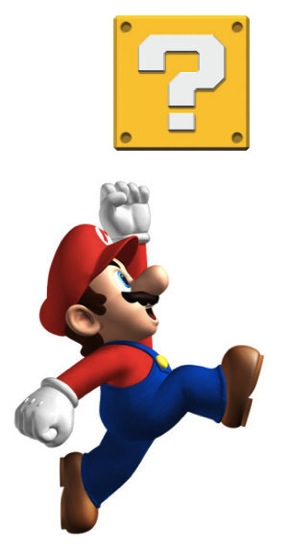 Continua na próxima aula...
70
Construtores
71
Construtores
Java também utiliza construtores para inicializar objetos assim que são criados
Por padrão, o compilador fornece um construtor default, que não possui argumentos e inicializa os membros de um objeto
Tipos primitivos são zerados;
O construtor de objetos internos são chamados automaticamente.
O operador new invoca o construtor;
A chamada do construtor é indicada pelo nome da classe seguida de parênteses
O construtor deve ter o mesmo nome da classe;
Não retorna nada e não possui tipo.
72
Construtores
public class GradeBook
{
       private String courseName;

       public GradeBook(String nome)
       {
               setCourseName(nome);
       }
       
       public void setCourseName(String nome)
       {
               //atribuição direta
               courseName = nome;
       }
       
       public String getCourseName()
       {
               return courseName;
       }       
}
73
Construtores
public class DriverGradeBook
{
       public static void main(String Args[])
       {
               GradeBook meuDiario = new GradeBook("BCC221");
       }
}
74
Finalizadores E Coleta de Lixo Automática
75
Finalizadores e Coleta de Lixo Automática
Toda classe em Java deriva da classe Object;
Um dos métodos herdados é o finalize
Raramente utilizado;
Dos 6500 códigos da API Java, somente 50 o utilizam.
Cada objeto criado consome recursos de sistema, como memória
A JVM realiza a coleta de lixo automática (garbage collection);
Quando não há mais referências a um objeto na memória, tal objeto é marcado para a coleta de lixo;
Quando o coletor de lixo (garbage collector) for executado, os recursos utilizados por aquele objeto serão liberados.
76
Finalizadores e Coleta de Lixo Automática
Desta forma, estouros de memórias, comuns em C e C++, são menos propensas a ocorrer
O que não quer dizer que não ocorram.
O método finalize é chamado pelo coletor de lixo para realizar a terminação do objeto antes que seus recursos sejam liberados;
O método finalize:
É especificado como protected;
Possui tipo void;
Não possui parâmetros.
77
Finalizadores e Coleta de Lixo Automática
Um problema com o método finalize é que não há garantia de que o coletor de lixo será executado antes de o programa terminar
Logo, a execução de sua aplicação não deve depender dele.
De fato, desenvolvedores profissionais indicam que o método finalize não é útil em aplicações Java para empresas
Outras técnicas de liberação de recursos devem ser utilizadas;
Geralmente, as classes relacionadas à manipulação de recursos providenciam outras maneiras de liberá-los.
78
[Speaker Notes: A problem with method finalize is that the garbage collector is not guaranteed to execute at a specified time. In fact, the garbage collector may never execute before a program terminates. Thus, it is unclear if, or when, method finalize will be called.]
Membros static
79
Membros static
Assim como em C++, o modificador static define membros que serão instanciados uma única vez
Ou seja, não haverá uma cópia para cada objeto;
Todos os objetos compartilham uma única cópia.
O exemplo a seguir mostra a utilização de membros static e também do método finalize.
80
Membros static
public class Rec
{
       //cria um único item para todos os objetos
       private static int n = 0;

       public Rec()
       {
               //incrementa o atributo static
               n++;
       }

       protected void finalize()
       {
               n--;
               System.out.println("Finalizou um objeto");
       }

       public static int getRec()
       {
               return n;
       }
}
81
Membros static
class RecTest
{
       public static void main(String args[])
       {
               System.out.println(Rec.getRec());
               
               Rec r1 = new Rec();
               Rec r2 = new Rec();
               Rec r3 = new Rec();

               System.out.println(Rec.getRec());
               
               //faz com que a JVM marque os objetos como 
               //sem referência
               r1 = null;
               r2 = null;
               r3 = null;
               
               //faz com que a coleta do lixo seja realizada
               System.gc();

               System.out.println(Rec.getRec());
       }
}
82
Membros static
Se uma variável static não for inicializada, o compilador atribui um valor padrão;
O método static gc do pacote System faz uma chamada explícita ao coletor de lixo
Não necessariamente todos os objetos serão coletados. 
Um método static não pode acessar membros não static
Um método static pode ser chamado mesmo quando não houver um objeto instanciado;
Pelo mesmo motivo, o ponteiro this não pode ser utilizado em um método static.
Um método static deve ser invocado pelo nome da classe seguido de . ou por um objeto.
83
Outros
84
Geração de Números Aleatórios
import java.util.Random;

public class RolaODado
{
       public static void main(String Args[])
       {
               //cria um objeto da classe Random
               Random  aleatorio = new Random();
       
               for(int i = 0; i<10; i++)
                       //O método nextInt gera um número inteiro entre o e n-1
                       System.out.printf("%d\n", aleatorio.nextInt(6));
       }
}
85
[Speaker Notes: Nextboolean, nextbytes, nextdouble, nextfloat, nextlong, nextgaussian]
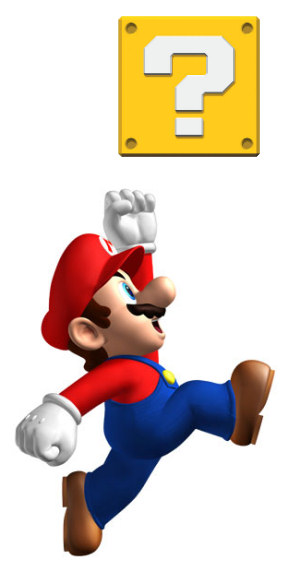 Perguntas?
86
Na próxima aula
Classes e Métodos
Um olhar mais profundo
87
FIM
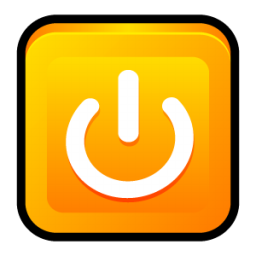 88